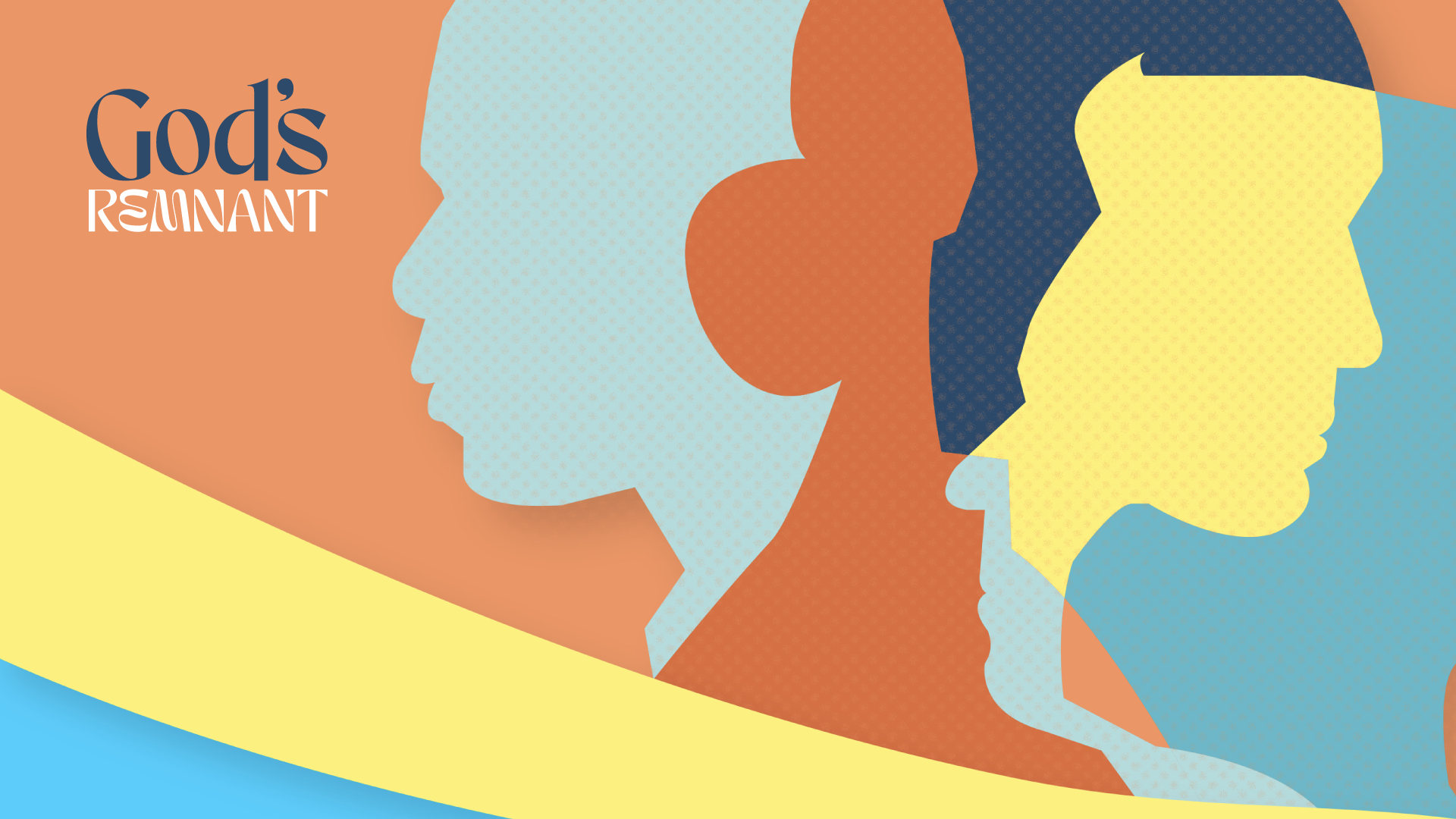 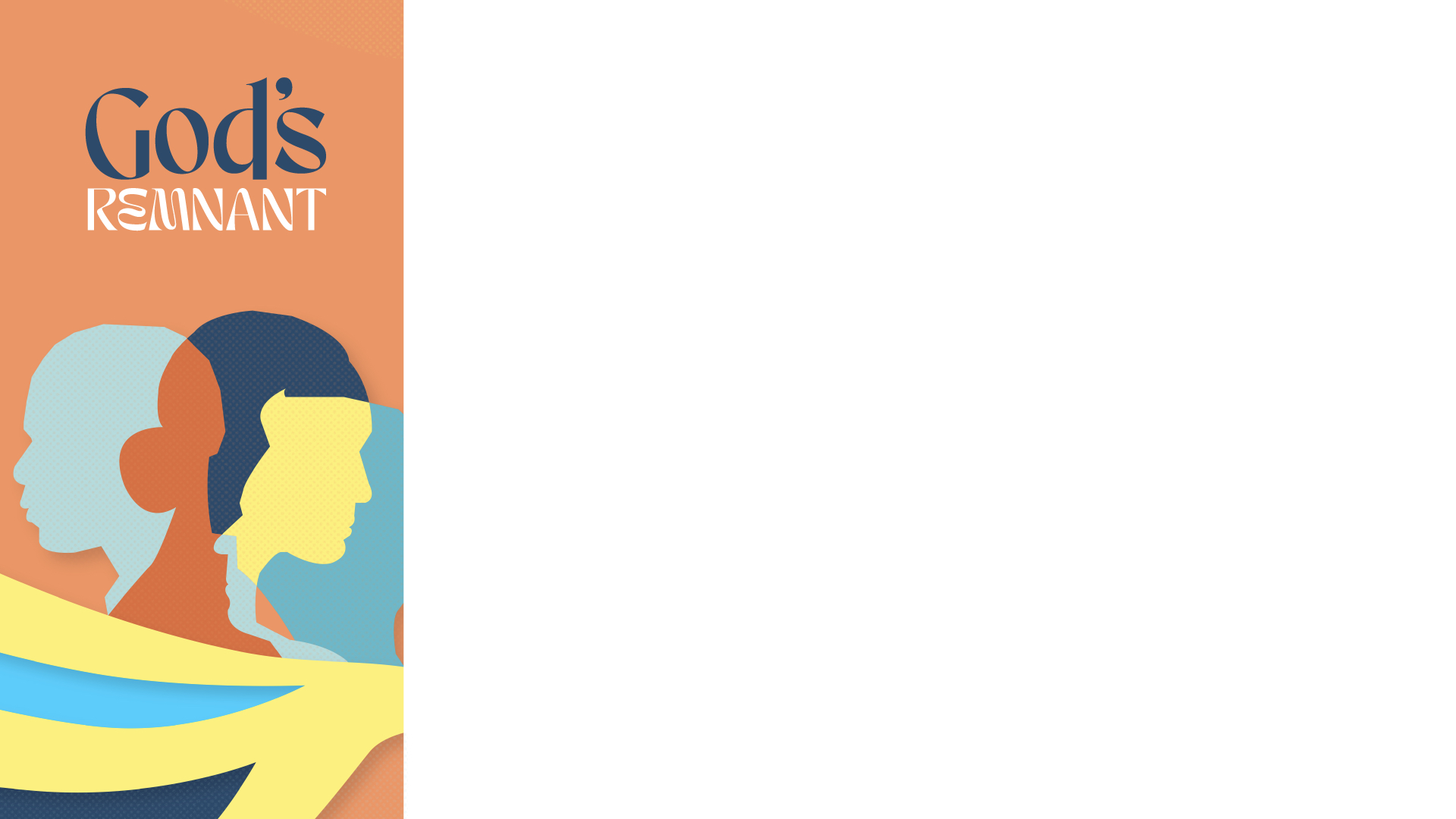 Isaiah 2:2–4 (NASB95) 
2 Now it will come about that In the last days The mountain of the house of the Lord Will be established as the chief of the mountains, And will be raised above the hills; And all the nations will stream to it. 3 And many peoples will come and say, “Come, let us go up to the mountain of the Lord, To the house of the God of Jacob; That He may teach us concerning His ways And that we may walk in His paths.” For the law will go forth from Zion And the word of the Lord from Jerusalem. 4 And He will judge between the nations, And will render decisions for many peoples; And they will hammer their swords into plowshares and their spears into pruning hooks. Nation will not lift up sword against nation, And never again will they learn war.
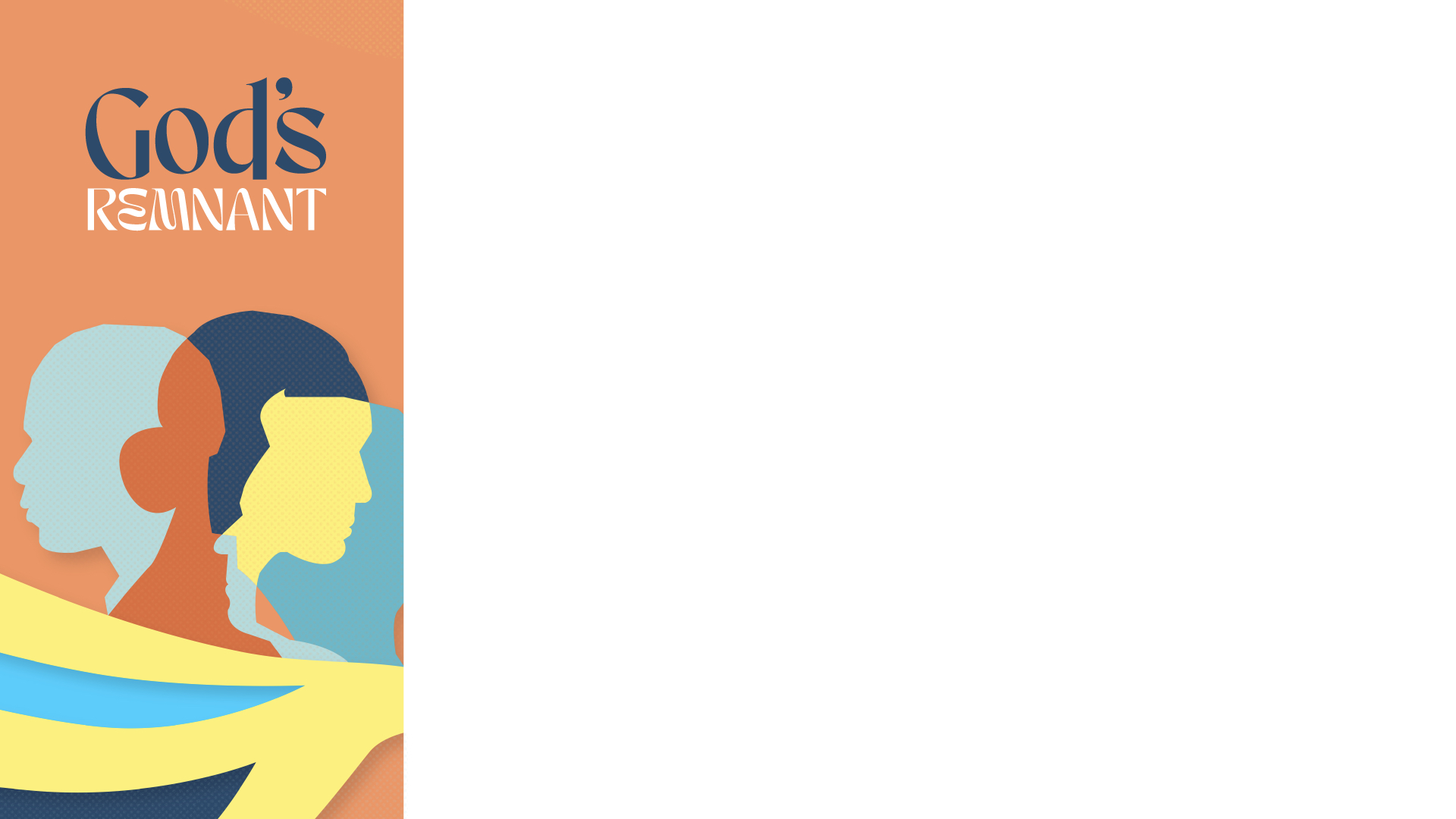 Daniel 7:13–14 (NASB95) 
13 “I kept looking in the night visions, And behold, with the clouds of heaven One like a Son of Man was coming, And He came up to the Ancient of Days And was presented before Him. 14 “And to Him was given dominion, Glory and a kingdom, That all the peoples, nations and men of every language Might serve Him. His dominion is an everlasting dominion Which will not pass away; And His kingdom is one Which will not be destroyed.
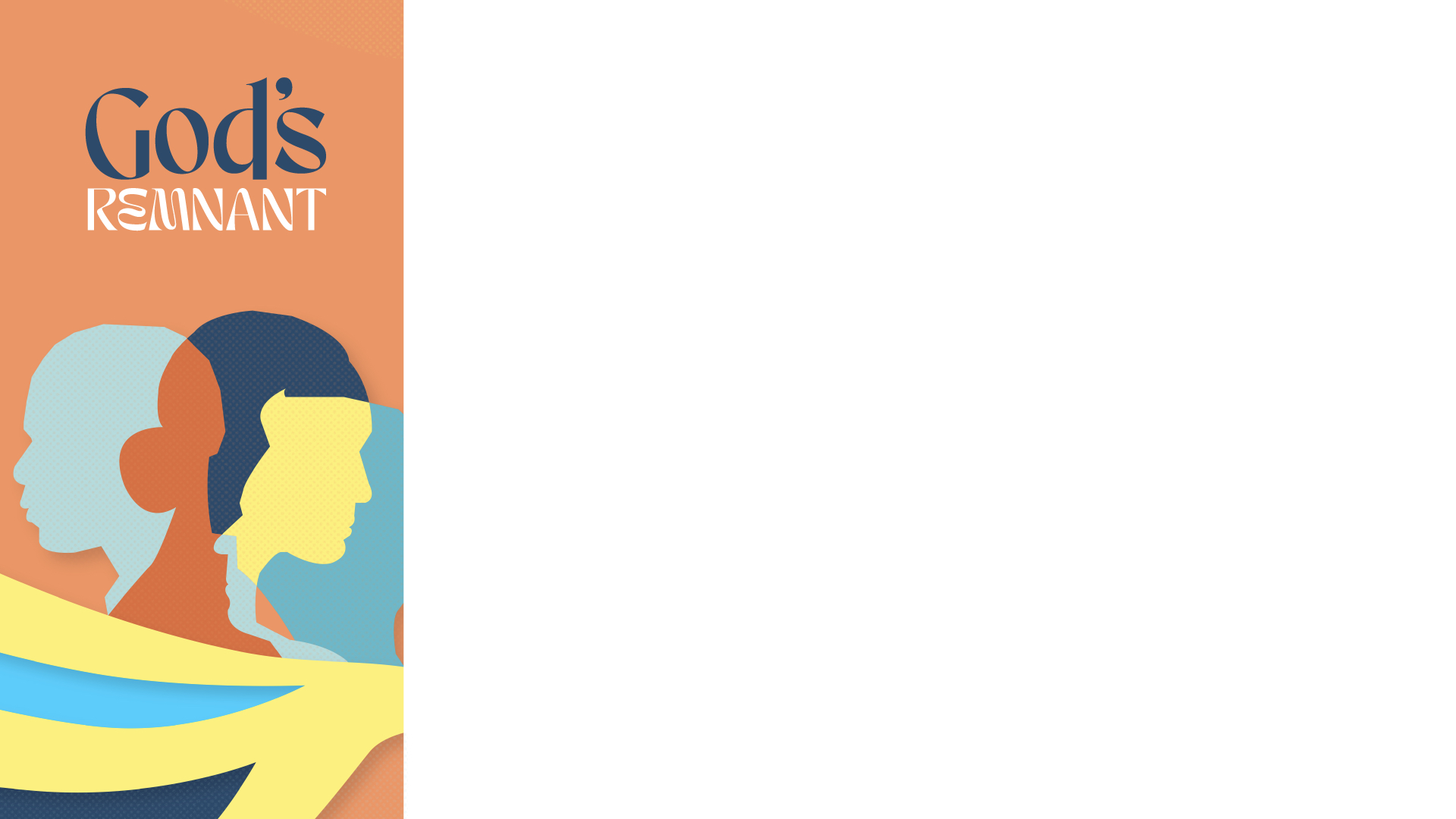 Jesus: Few Will Be Saved
because of His standard of righteousness (Mathew 5.20)
because the majority will take the easy way(Matthew 7.13-14)
because some who claim to follow Him, don’t(Matthew 7.21-23)
because not everyone will act on His words(Matthew 7.24-27)
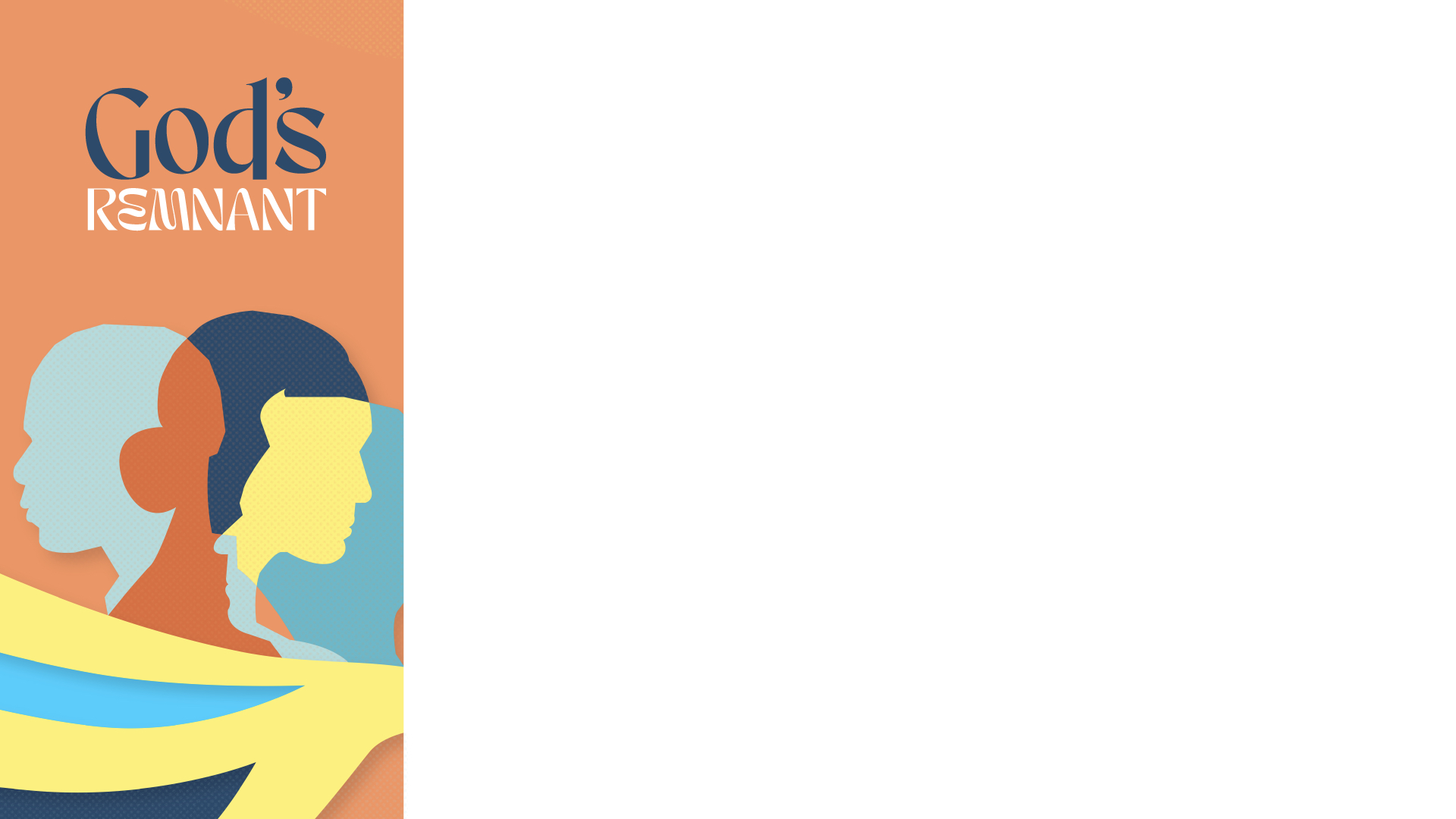 In Light Of This Reality…
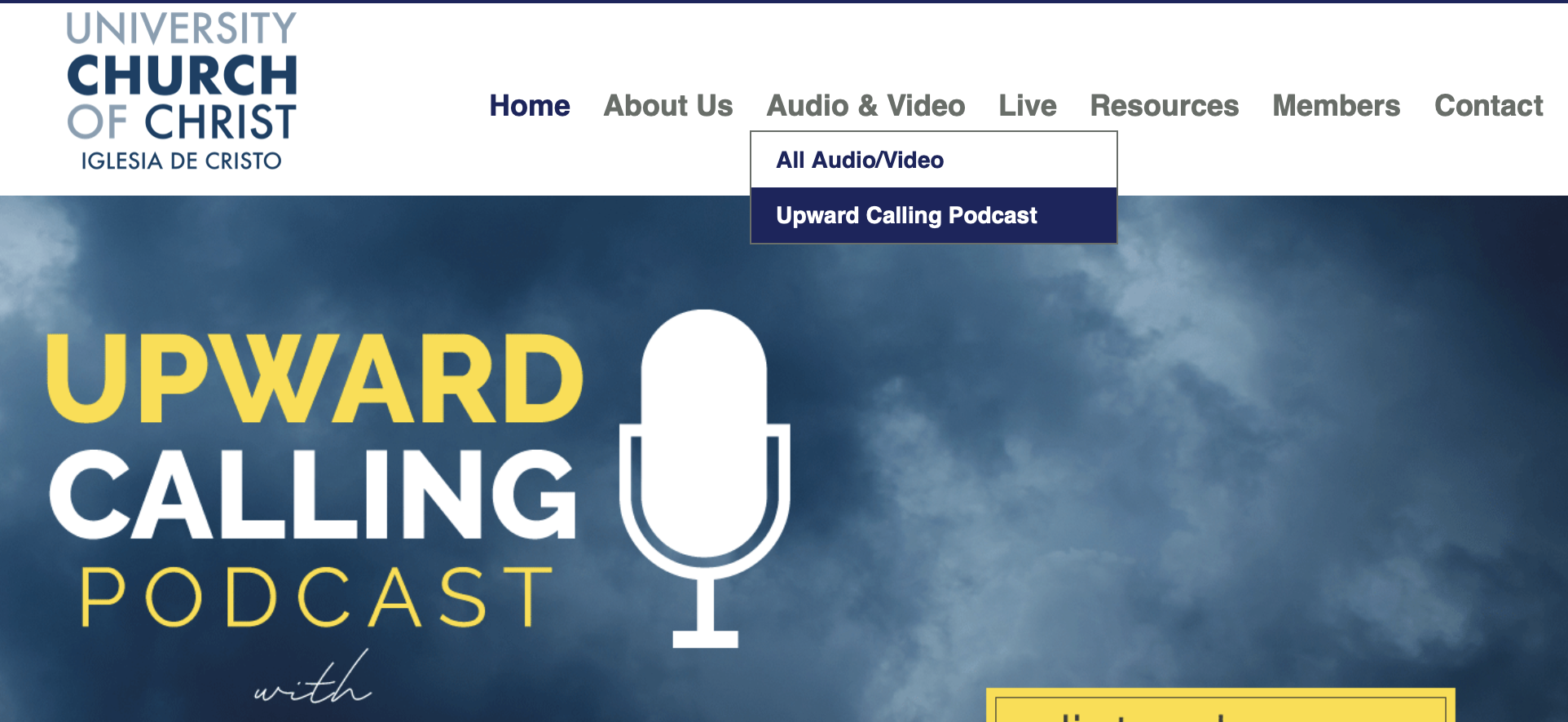 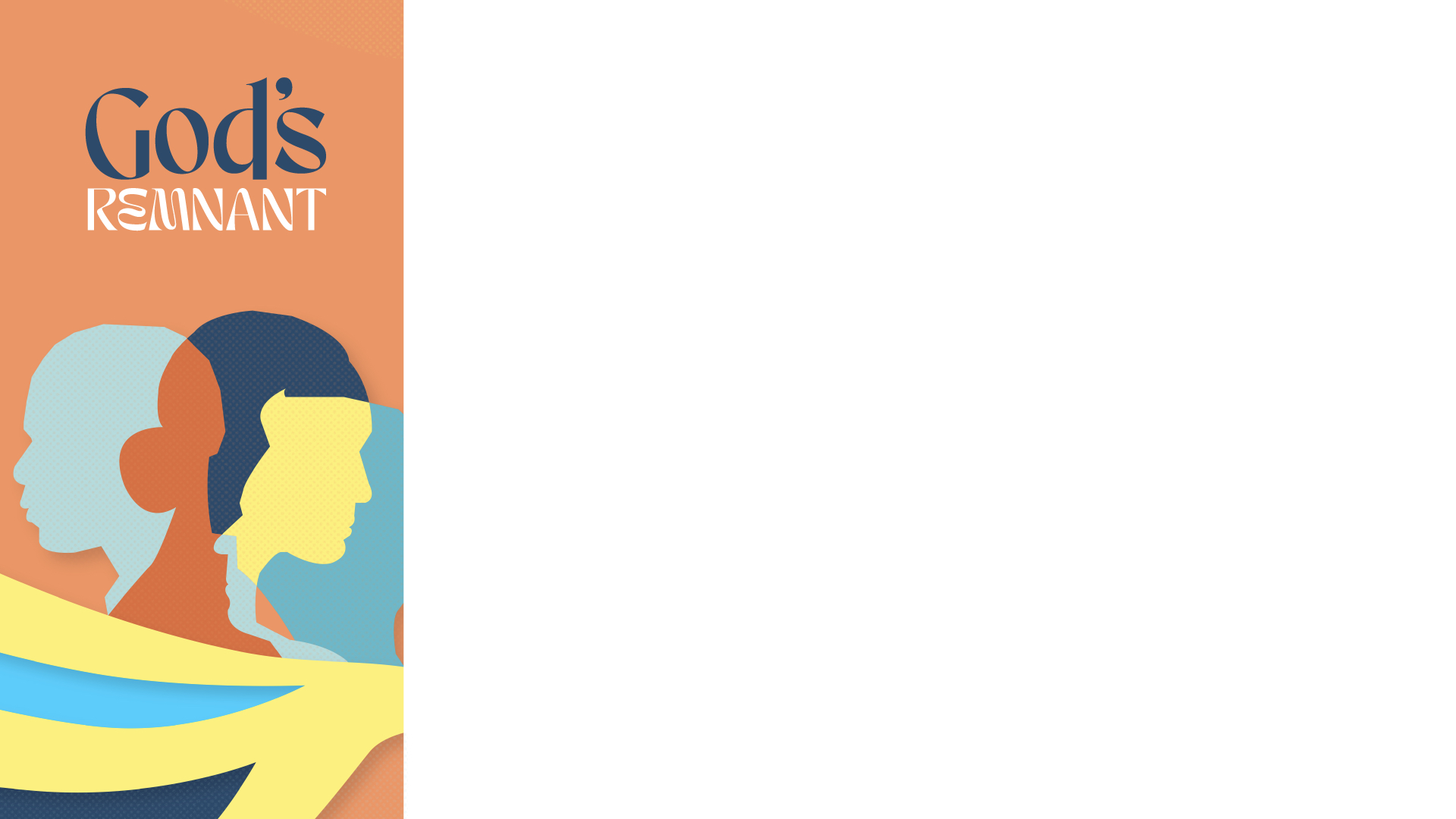 In Light Of This Reality…
be content with the size of the remnant (Romans 9)
understand that zeal doesn’t equal salvation (Romans 10.1-4)
do your part to expand the remnant (Romans 10.1,14-15)
don’t doubt God’s wisdom and power (Romans 11)